Multiples of 5
Complete the questions on each slide.
To help you, the resources on the screen can be dragged and moved.
The slides are increasingly challenging. Look for these signposts to see if it is relevant for you.
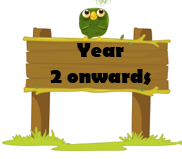 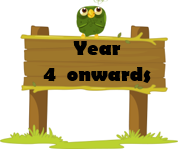 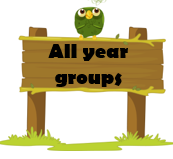 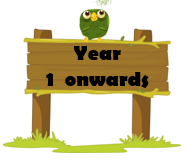 Use your Lego or blocks from your toy box to make towers of 10.

Count in tens.
Can you put them into groups of 5?
How many fives are in each tower of 10?
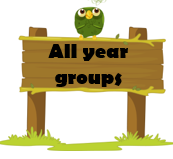 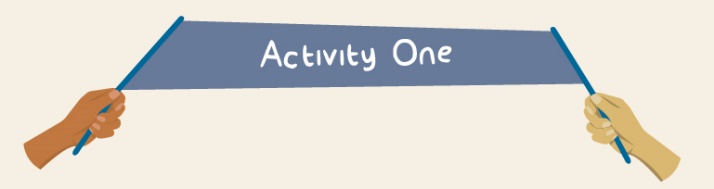 Continue the pattern
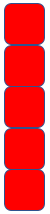 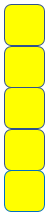 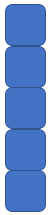 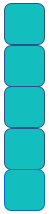 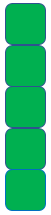 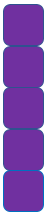 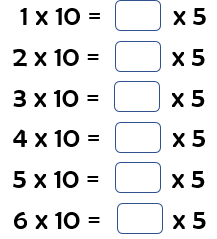 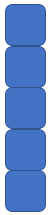 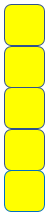 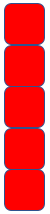 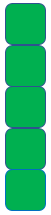 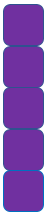 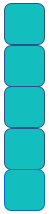 Drag the towers to make the groups of ten, to help you.
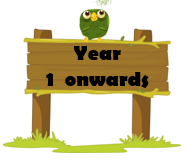 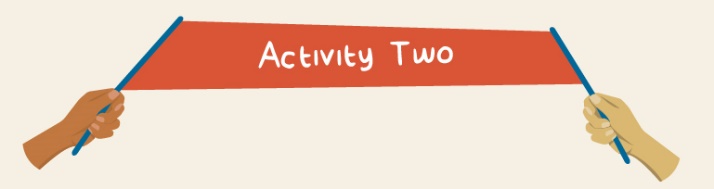 Multiplication and division problems
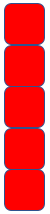 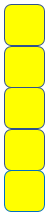 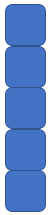 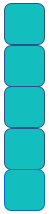 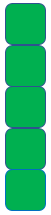 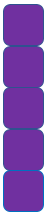 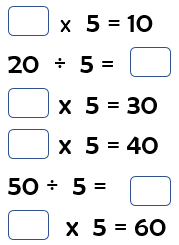 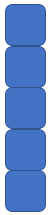 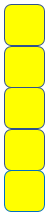 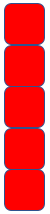 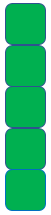 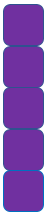 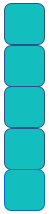 Drag the towers to make the groups of ten, to help you.
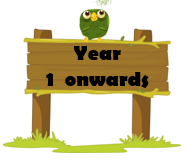 If,               2 x 5 = 10 
Then,        20 x 5 = 100
(20 is ten times larger than 2, so the result is also ten times larger).
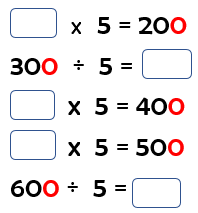 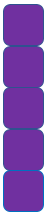 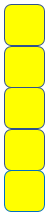 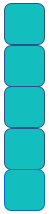 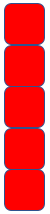 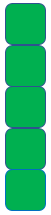 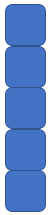 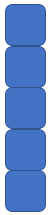 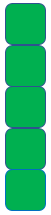 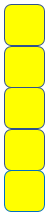 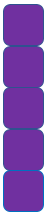 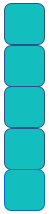 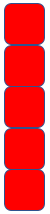 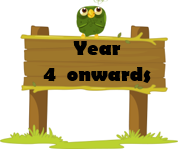